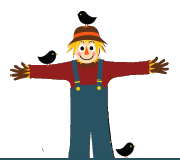 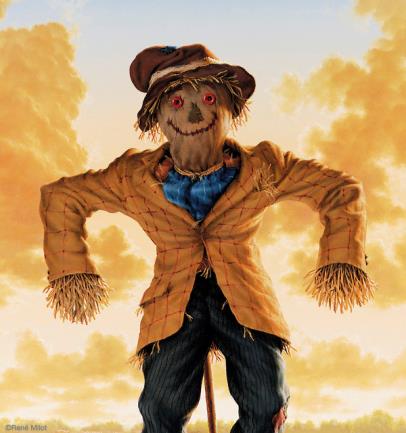 Technology
Sustainable Scarecrows
Year 2
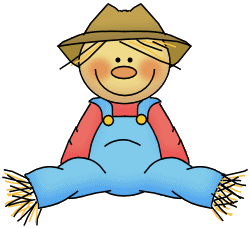 Have a look at these super cool scarecrows! Look closely at the materials they are made from.
And now just for fun… Look at the creativity of the next two scarecrows! 